Основные классы неорганических соединений


                                          МОУ «СОШ» пгт.Кожва
                                                   Республика Коми                                         
                                                    Печорский район
                                               Савчук Оксана Васильевна, 
                                                  учитель химии и биологии.
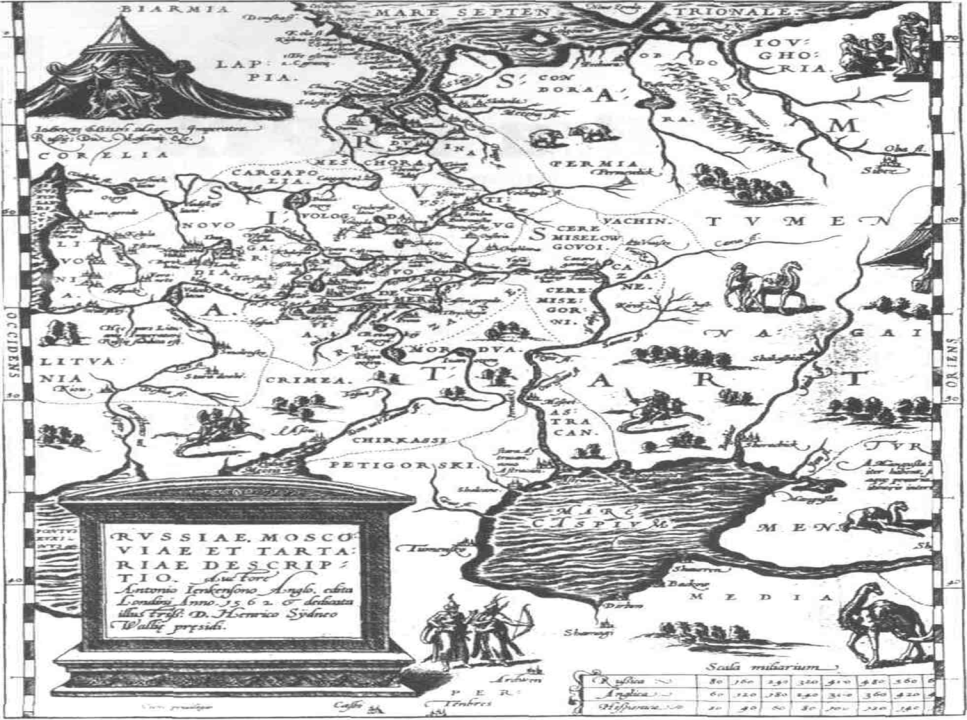 Лаборатория Гермеса
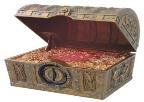 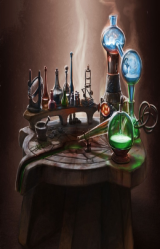 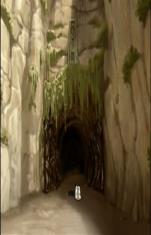 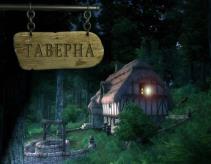 Таверна
Пещеры
Сухое дерево
Жилище
тролля
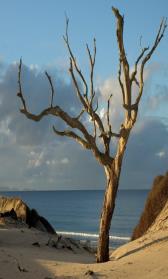 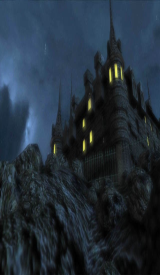 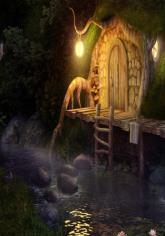 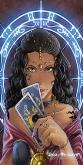 Заброшенный
замок
Предсказание цыганки
W S Eu
K Lu Ч Y
S  Sn
B  Eu
Ru Y
Собери ключи
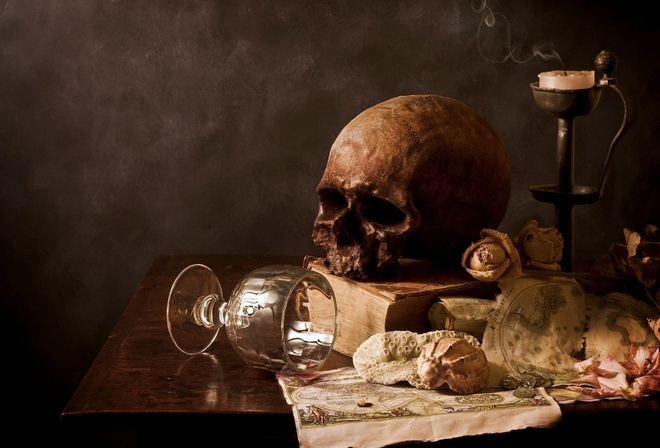 Магические книги
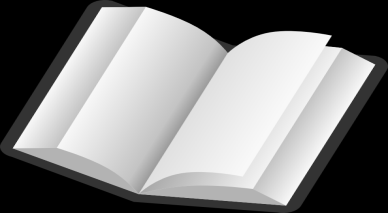 Ba
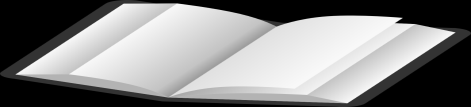 Cu
Hg
Cu
Ag
Hg
C
He
Cl
O
Ba
C
Sn
Sn
O
K
Ag
K
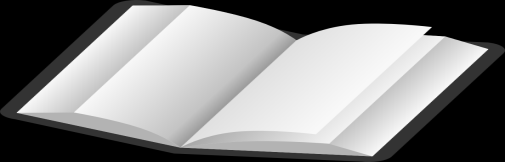 Ag
Ba
Sn
C
Ca
Hg
Cu
K
O
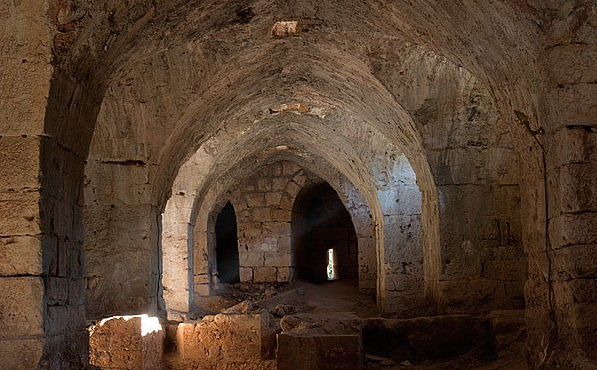 Соляная
кислота
Гидроксид
натрия
Хлорид 
натрия
Оксид
меди(II)
Комната тролля
Гидроксид
меди (II)
Оксид
магния
Серная
кислота
Cульфат
калия
Азотная
кислота
Карбонат
кальция
Оксид
магния
Гидроксид
калия
Фосфат натрия
Оксид
Фосфора (V)
Угольная кислота
Гидроксид цинка
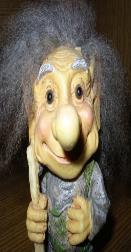 CaCO3
KOH
H2SO4
MgO
H2CO3
Cu(OH)2
NaOH
Na2O
Zn(OH)2
CuO
K2SO4
BaCl2
HNO3
HCl
H3PO4
P2O5
Na3PO4
Лаборатория Гермеса
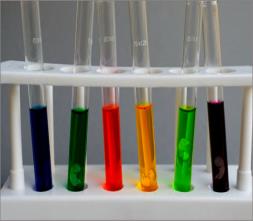 №1 NaOH
№2 HCl
№3 NaCl
2Н2 +       = 2Н2О
СаО + SO3 = 
  + 2HCl = H2 + ZnCl2
CaCO3 = CaO +
О2
Таинственные знаки
СaSO4
Zn
CO2
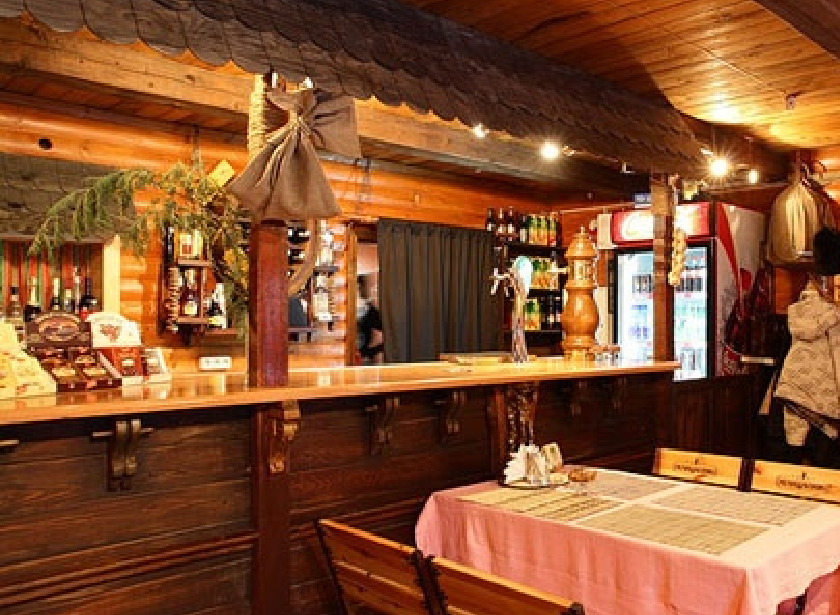 Таверна
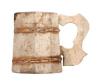 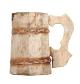 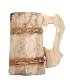 Ba(NO3)2
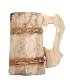 Ba(OH)2
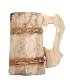 BaO
?
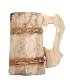 КCl
?
КОН
К2О
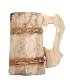 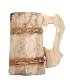 SO3
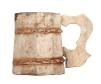 H2SO4
?
ВаSO4
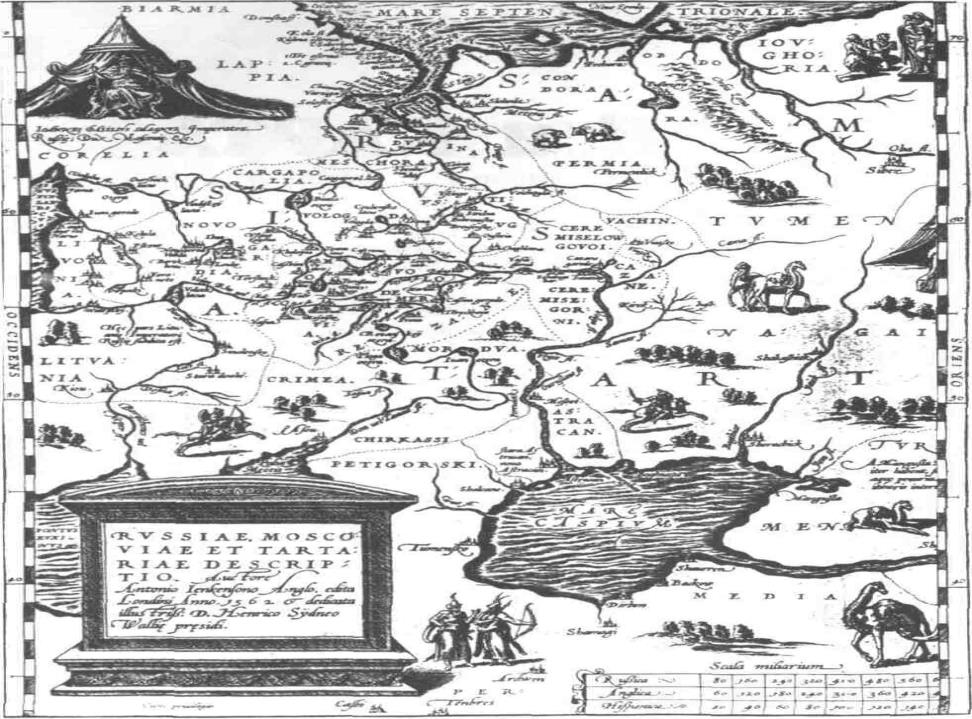 Лаборатория Гермеса
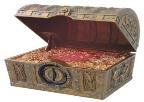 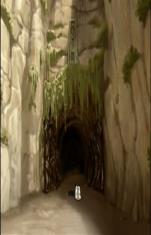 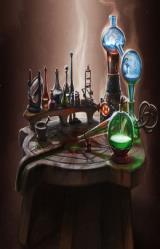 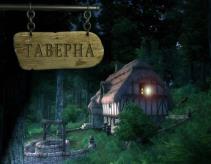 Таверна
Пещеры
Сухое дерево
Жилище
тролля
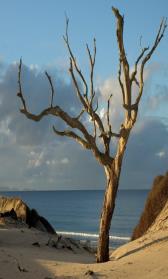 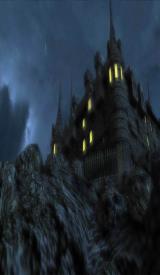 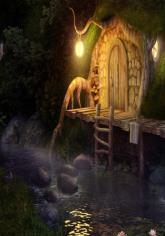 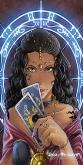 s
Заброшенный
замок
Список использованных источников
Изображение «Цыганка» http://dreamworlds.ru/uploads/posts/2008-10/thumbs/1223217963_tarot_by_vhea.jpg
Изображение «Сухое дерево» http://s2.ob5.ru/images/640/74/8863a1f20e58dbcbaa7327841d87b961.jpg
Изображение «Алхимик» http://farm4.static.flickr.com/3067/2915826237_fb5d1fdbb7.jpg 
Изображение «Открытая книга» http://img0.liveinternet.ru/images/attach/c/8/100/165/100165406_00265129.jpg 
Изображение «Заброшенный замок» http://img1.liveinternet.ru/images/attach/c/0/63/339/63339218_128096028560.jpg
Изображение «Жилище тролля» http://ok.ya1.ru/uploads/posts/2013-04/1366804891_Abandoned_place_09.jpg
Изображение « Комната тролля» http://winddancer2003.narod.ru/screenshots/old_castle2.jpg
Изображение «Лаборатория алхимика» http://tesall.ru/uploads/gallery/category_19/gallery_927_19_52537.jpg
Список использованных источников
Изображение «Штатив с пробирками» http://parikmaherov.net/images/opasnie%20veshestva.jpg
Изображение «Пещера» http://korra-avatar.ru/_fr/4/4541389.jpg 
Изображение «Харчевня» http://www.5sc.ru/rest/hol_tour/russia/podmos/dmitrovka/hpc_harchevnya_b.jpg 
Изображение «Тролль» http://img401.imageshack.us/img401/7056/6292wf5.jpg 
Изображение «Кружка» http://ledika.ru/553-660-thickbox/kruzhki.jpg 
Изображение «Стол алхимика» http://www.nastol.com.ua/large/201105/1093.jpg